Inputs and Questions from 
WG4: New Candidates, Targets, and Complementarity
U.S. Cosmic Visions: New Ideas in Dark Matter

University of Maryland

Jonathan Feng and Paddy Fox, conveners

24 March 2017
INPUTS AND QUESTIONS FROM WG4
1:10pm - 3:40pm WG3-WG4 Joint Parallel
Philip Schuster (SLAC): Accelerator Complementarity
Iftah Galon (UC Irvine): Non-accelerator Probes of Light Bosons: The 8Be Anomaly and a Protophobic 5th Force
Omar Moreno (SLAC): HPS First Results
Nikita Blinov (SLAC): Non-Abelian Sectors at Fixed Target
Claudia Frugiuele (Weizmann): Sensitivity of Neutrino Facilities to Leptophobic Z’ and DM
 
4:00pm - 6:30pm WG4 Parallel
Mark Boulay (Carleton): Argon DM Searches: DarkSide-20K and Beyond
Richard Hill (Perimeter): Proton Radius 
Jonathan Kozaczuk (U Mass Amherst): 8Be and Axial Vector Bosons
Xilin Zhang (U Washington): 8Be Nuclear Theory Predictions 
Rafael Lang (Purdue): Future 8Be Experiments 
Kyle Leach (Colorado School of Mines): Future 8Be Experiments
Claudia Frugiuele (Weizmann): Isotope Shift Spectroscopy

Great talks, but not reviewed here: see closeout talk tomorrow
ANOMALIES PROVIDE TARGETS
Proton Radius Anomaly
8Be Anomaly
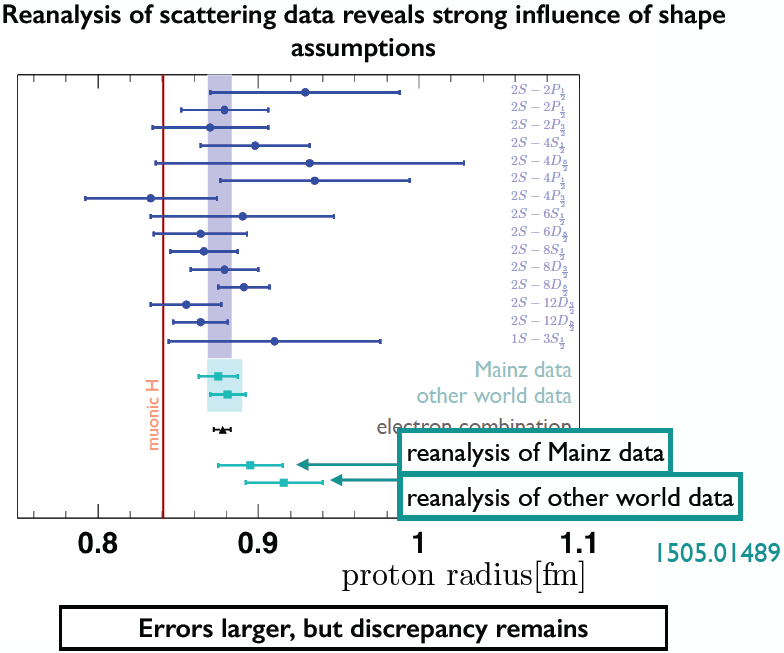 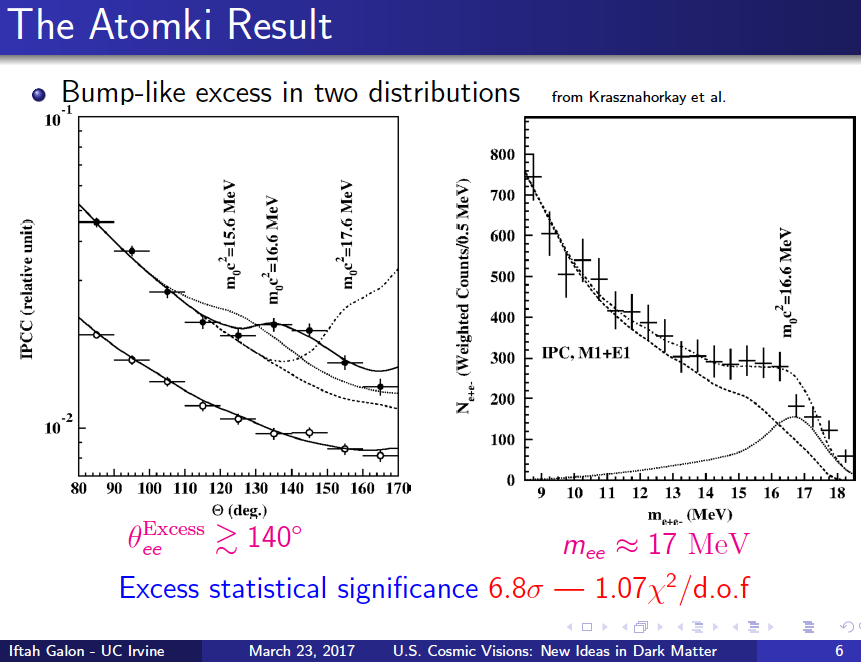 Iftah Galon, Jonathan Kozaczuk, Xilin Zhang
Richard Hill
PROPOSED 8BE EXPERIMENTS
Purdue (Lang)
Notre Dame (Leach)
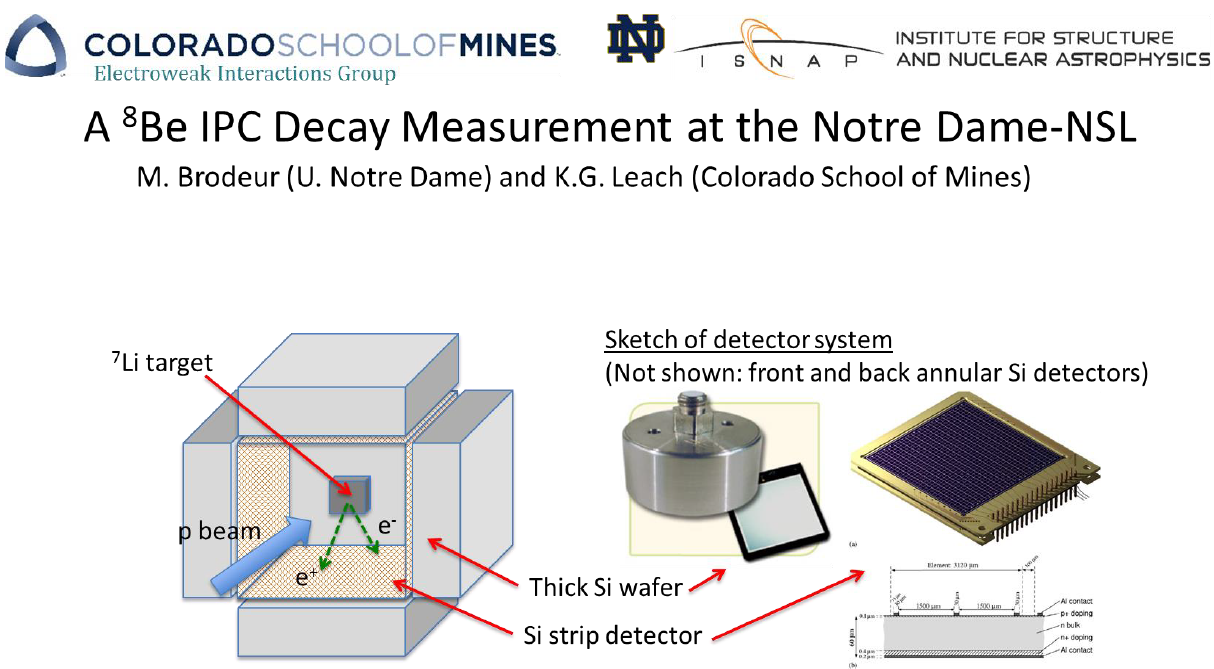 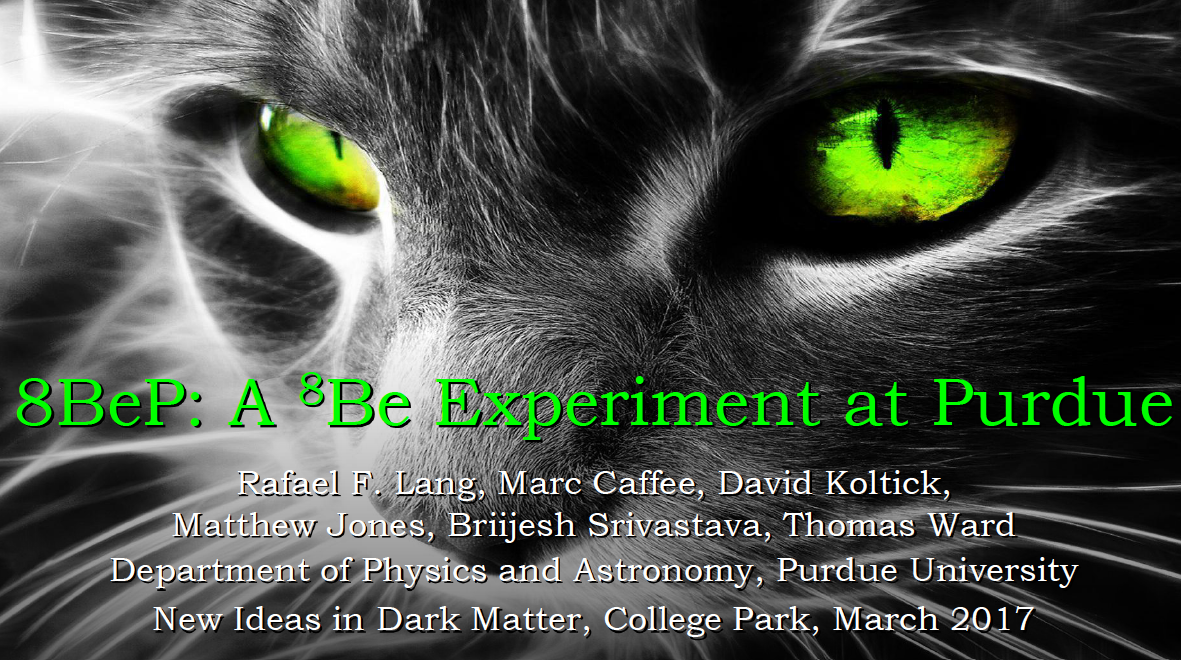 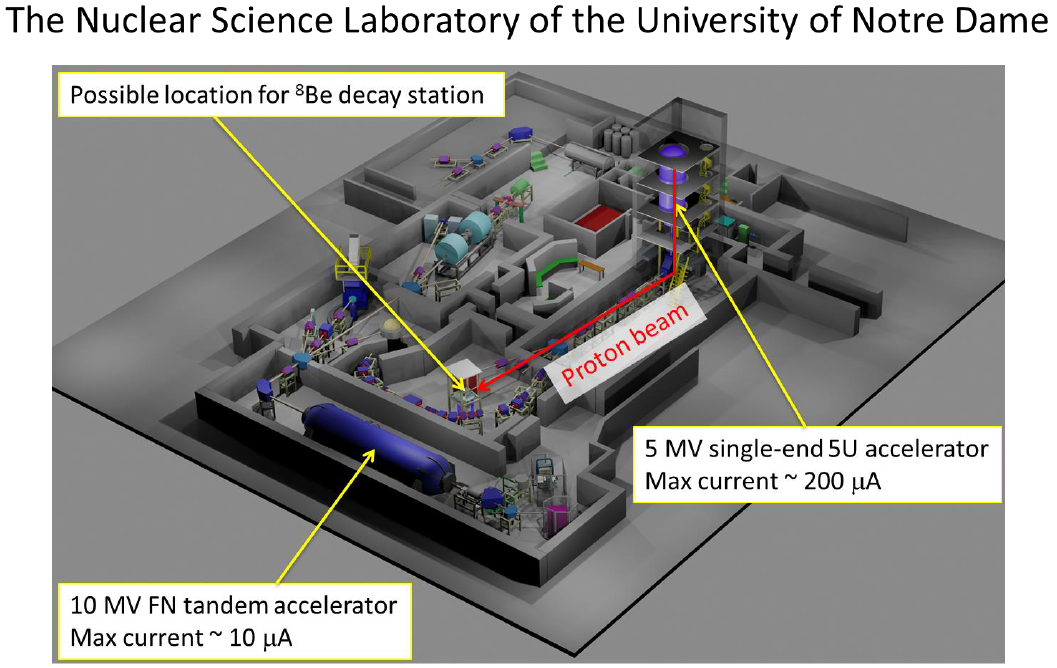 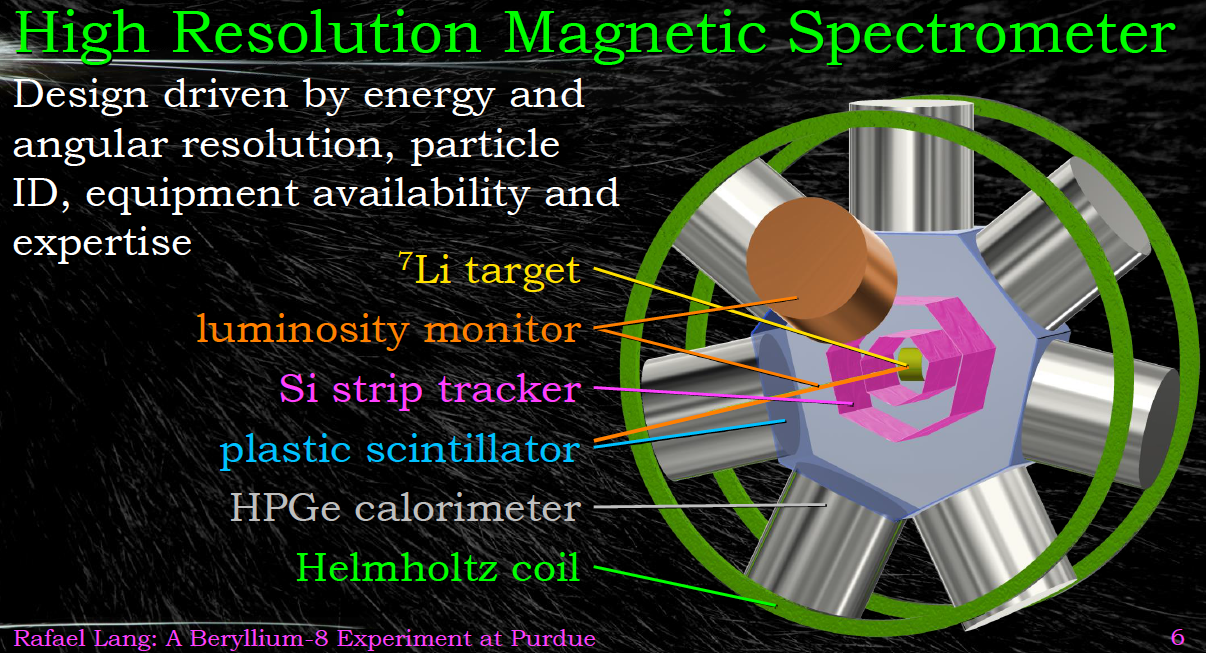 Timescale: <2 years	, <$750K
Timescale: 1-2 years, $750K, including manpower
ATOMIC PHYSICS PROBES
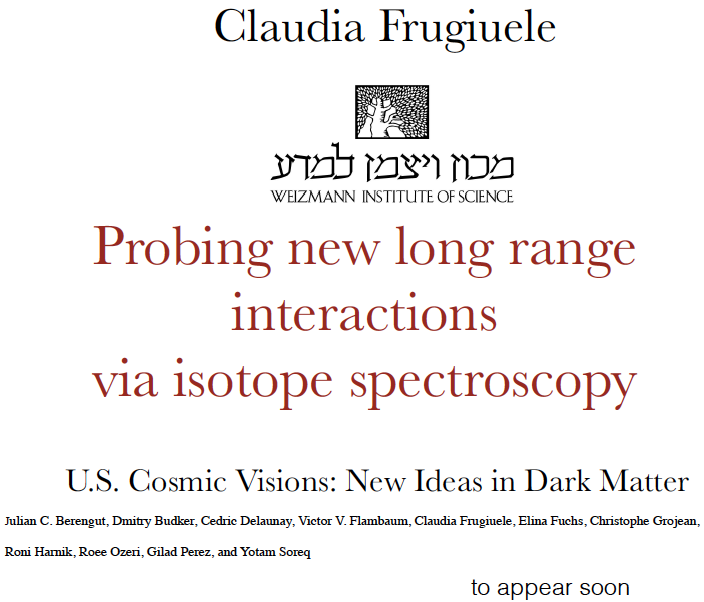 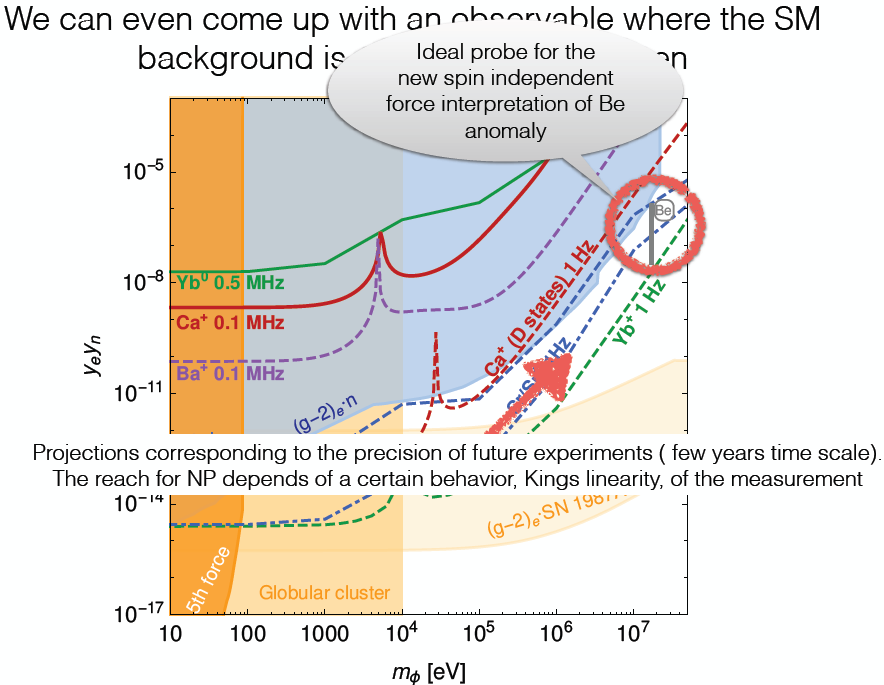 Timescale: short, Cost: cheap
INPUTS AND QUESTIONS
Many new ideas in dark matter involve low mass scales, leading naturally to overlap with nuclear physics, condensed matter physics, atomic physics

Proposed experiments certainly fall within the DOE HEP Program Mission to “Discover the elementary constituents of matter and energy [and] probe the interactions between them,” but are in areas traditionally funded by other areas of the DOE Office of Science and the NSF. We are assuming at this point we should be driven by the science. (Cf. supernovae, CMB, etc.)

Many of the proposed experiments are inexpensive, have short timescales, and time is of the essence.  Are there ways to get small amounts of funding (~$30K) soon (this summer)?